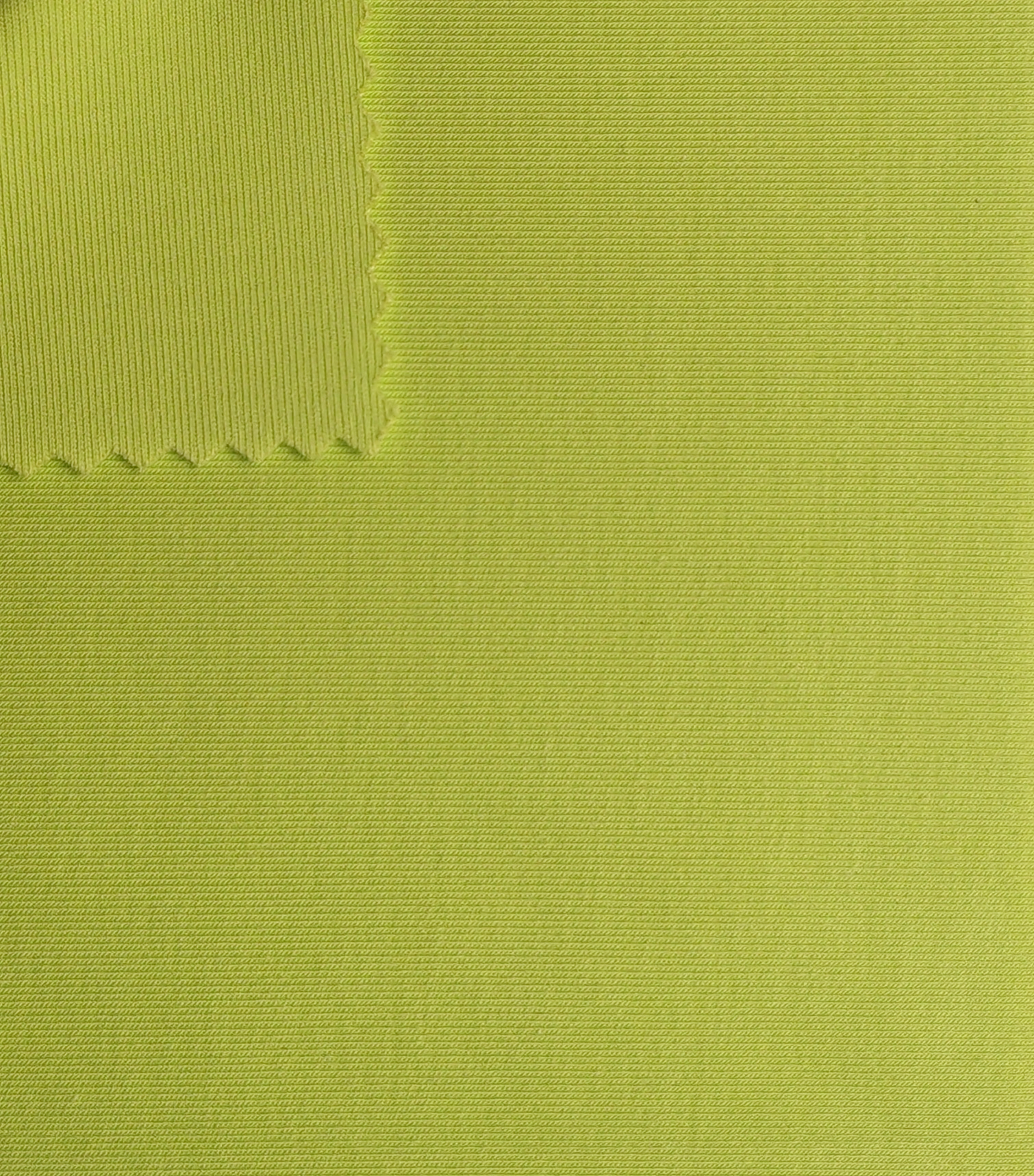 面料名称：丝柔棉双面
成	分：93.4%棉、6.6%氨纶
克	重：230GSM
功	能：触感舒适、弹力
面料特点：
面料具有特殊织造结构，使其手感柔软、顺滑、亲肤感强。
使用丝柔后整理工艺，整理出织物尺寸稳定、回弹性好，布面平整、纹路清晰，光泽柔，变色少。
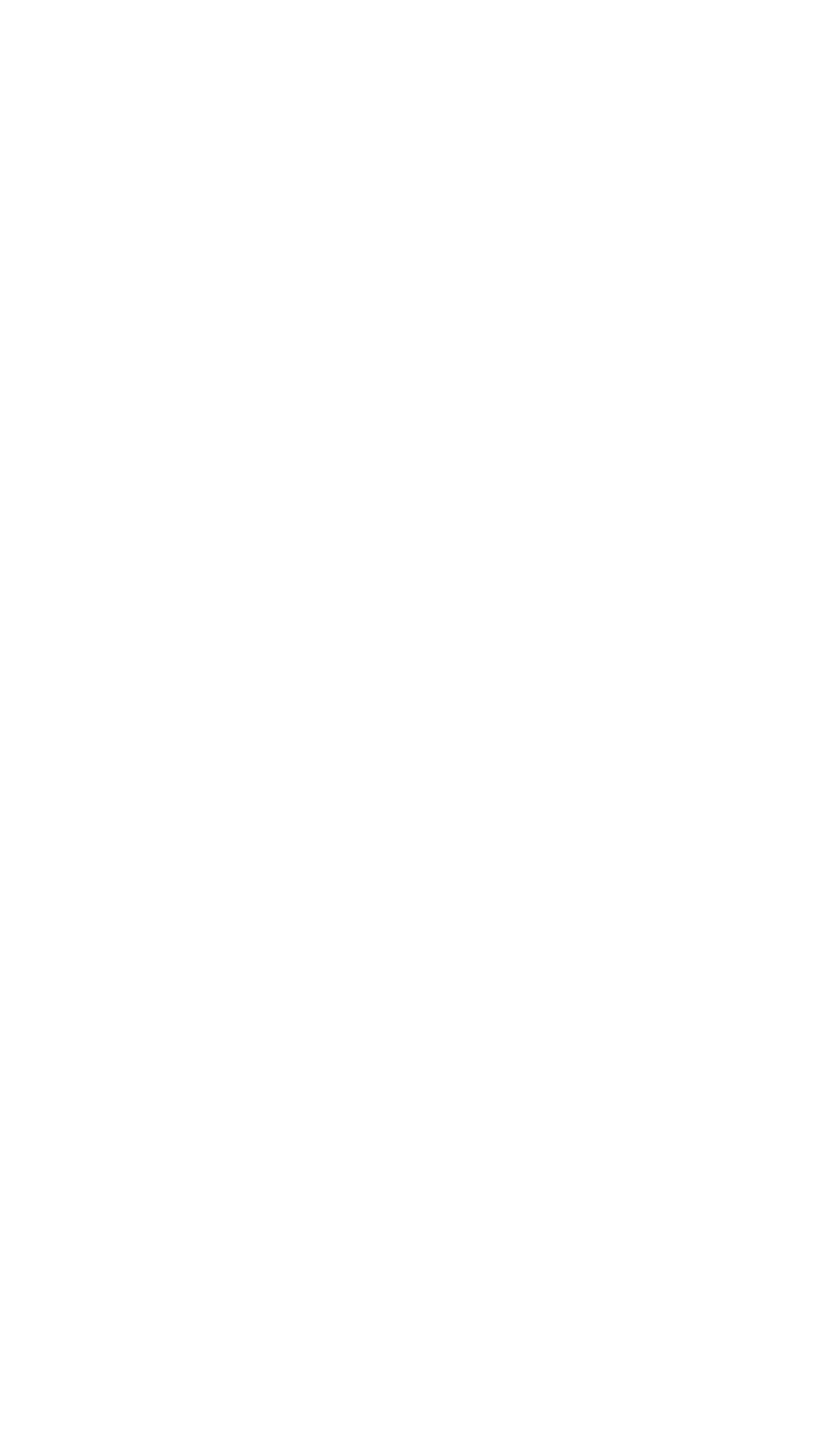 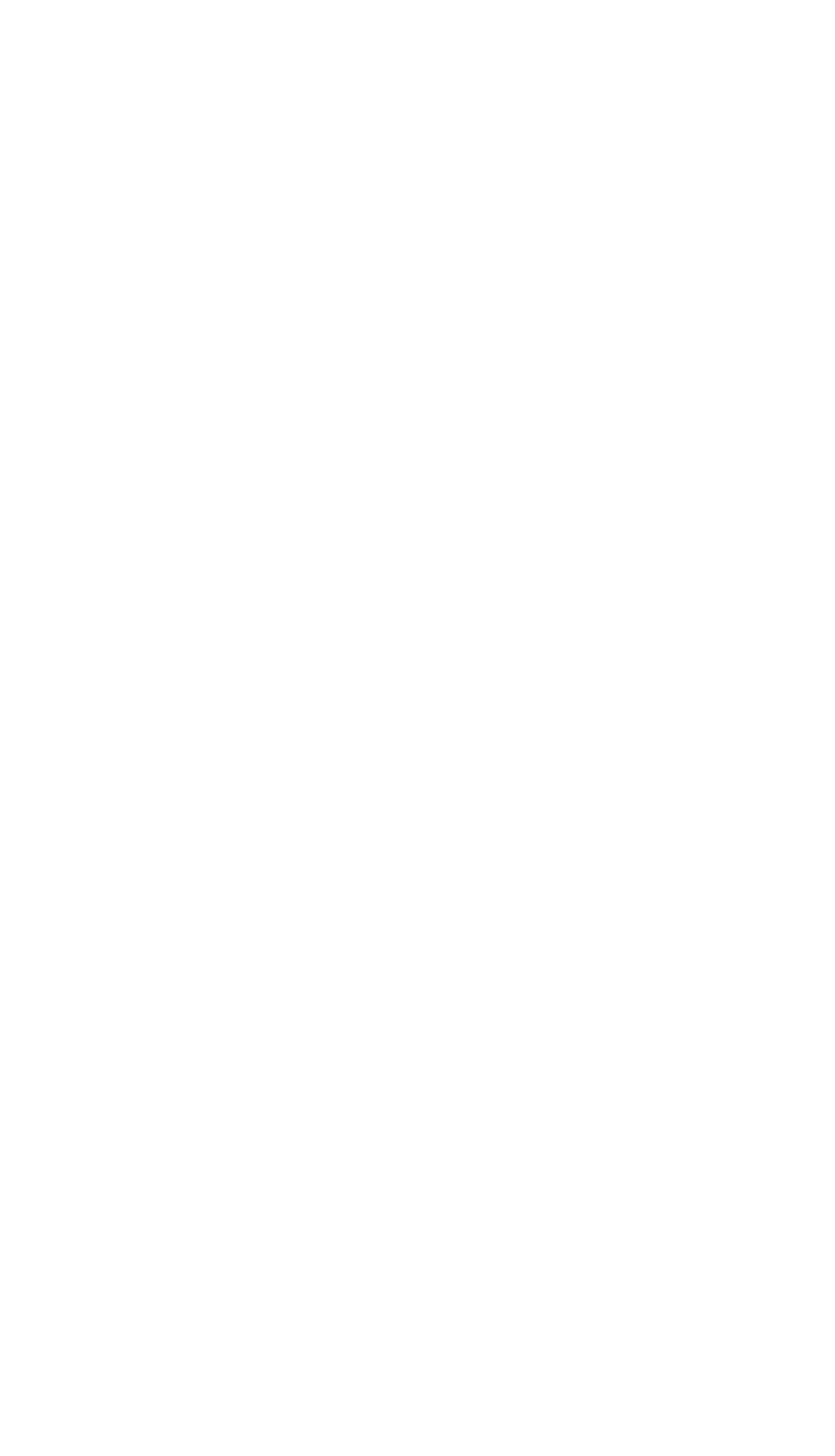